การพัฒนาทักษะการเขียน
- ความหมายและความสำคัญของการเขียน
- จุดประสงค์ของการเขียน
- หลักทั่วไปเกี่ยวกับการเขียน
- การใช้คำและภาษาในการเขียน
- โวหารในการเขียน
- การเขียนบรรยายและพรรณนา
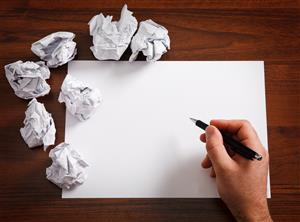 [Speaker Notes: แผนการจัดการเรียนรู้ที่ ๓๑ หลักทั่วไปเกี่ยวกับการเขียน          เวลา ๑ ชั่วโมง
     ๑. ความหมายและความสำคัญของการเขียน 
          ๑.๑ จุดประสงค์ของการเขียน
          ๑.๒ หลักการเขียน
          ๑.๓ กระบวนการคิดกับกระบวนการเขียน
     ๒. การใช้ภาษาในการเขียน
          ๒.๑ การใช้คำในการเขียน
          ๒.๒ การใช้สำนวนในการเขียน
          ๒.๓ การใช้โวหารในการเขียน
     จากหนังสือเรียน รายวิชาพื้นฐาน ภาษาไทย ม. ๒ เล่ม ๑ ของบริษัท สำนักพิมพ์วัฒนาพานิช 
จำกัด]
ความหมายของการเขียน
การเขียน
หมายถึง การถ่ายทอดความรู้ ความรู้สึกนึกคิด เรื่องราว ตลอดจนประสบการณ์ต่าง ๆ โดยใช้ตัวอักษรเป็นเครื่องมือในการถ่ายทอดไปยังผู้รับ
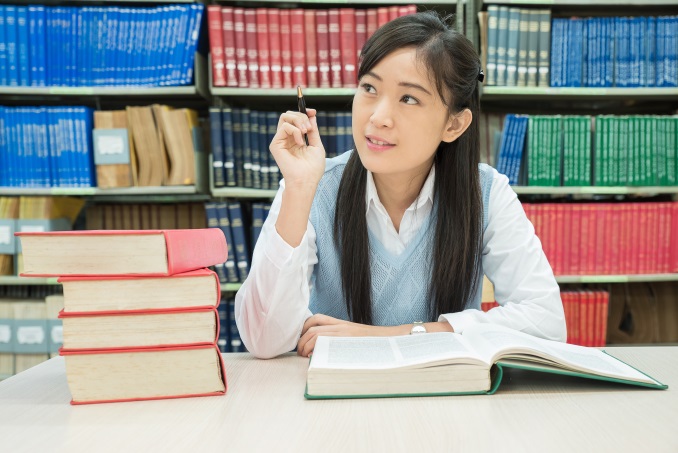 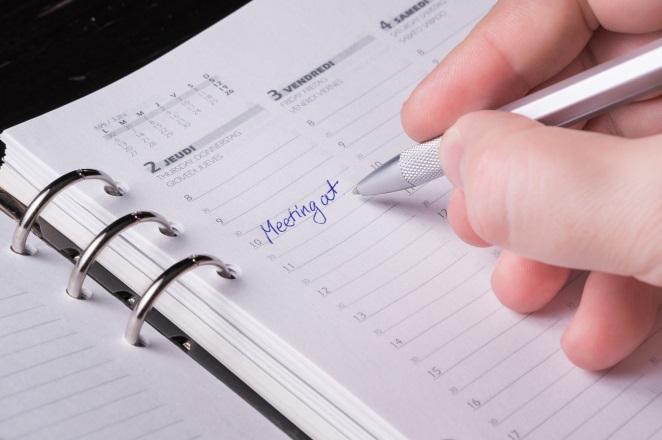 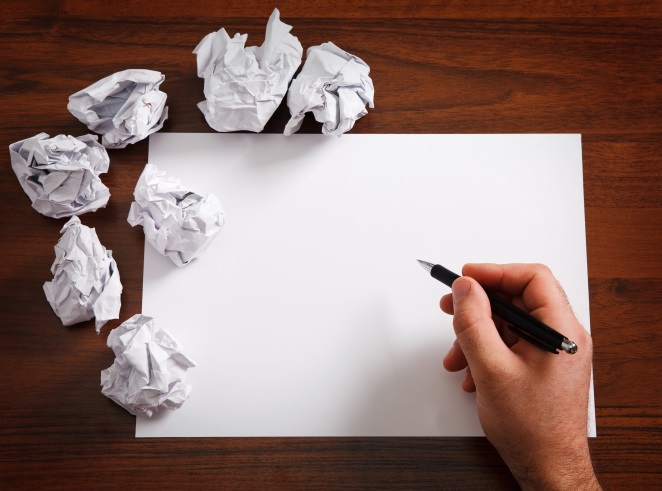 [Speaker Notes: ๑. ความหมายและความสำคัญของการเขียน
     ๑) ครูแบ่งนักเรียนออกเป็นกลุ่มละ ๔ คน ให้แต่ละคนจับสลากศึกษาเรื่องต่อไปนี้ คนละ 
          ๑ หัวข้อ
          คนที่ ๑ ศึกษาเรื่อง ความหมายและความสำคัญของการเขียน
          คนที่ ๒ ศึกษาเรื่อง การใช้ภาษาในการเขียน
          คนที่ ๓ ศึกษาเรื่อง การใช้สำนวนในการเขียน
          คนที่ ๔ ศึกษาเรื่อง การใช้โวหารในการเขียน
    ๒) ครูให้นักเรียนที่จับสลากได้เรื่องเดียวกันให้ศึกษาร่วมกันที่ฐานการเรียนรู้ที่ครูจัดไว้ให้ แล้ว
         ร่วมกันอภิปรายซักถาม ทำความเข้าใจ และตรวจสอบความเข้าใจ
    ๓) นักเรียนแต่ละคนกลับไปยังกลุ่มเดิม และอธิบายหัวข้อของตนเองให้เพื่อนในกลุ่มฟัง 
    ๔) ครูแบ่งนักเรียนทำกิจกรรมและอธิบายสรุปโดยใช้เวลาประมาณ ๑๐ นาที หรือให้ครูใช้เวลา
         ตามความเหมาะสม]
ร่วมด้วยช่วยคิด
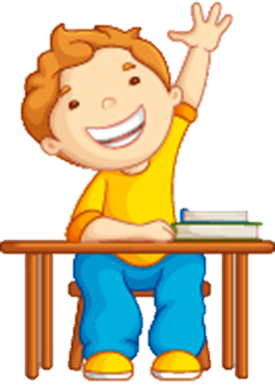 การเขียนมีความสำคัญอย่างไร
การเขียนงานที่ดีต้องทำอย่างไรบ้าง
• ช่วยถ่ายทอดเรื่องราวไปยังผู้อ่านได้ตรง
   ความต้องการ
• เป็นการถ่ายทอดประสบการณ์ของตนเอง
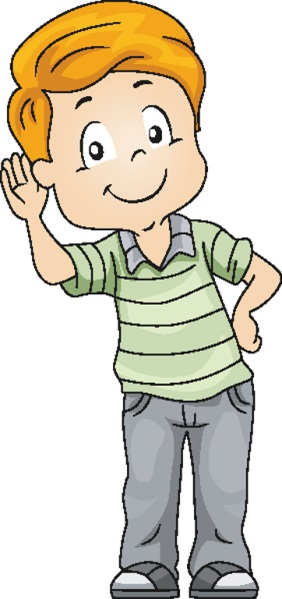 • ต้องมีความรู้เกี่ยวกับเรื่องที่เขียนและเขียน
   ถ่ายทอดให้ผู้อื่นเข้าใจ
[Speaker Notes: ๑) ครูสนทนาเกี่ยวกับความสำคัญของการเขียนและการเขียนสะกดคำถูกต้องน่าอ่าน
๒) ครูคลิกคำถามให้นักเรียนช่วยกันแสดงความคิดเห็น
๓) ครูคลิกเพื่อแสดงคำตอบและอธิบายเพิ่มเติม เพื่อโยงเข้าสู่เนื้อหาที่จะเรียน
๔) ครูนำเข้าสู่บทเรียนโดยใช้เวลาประมาณ ๕ นาที หรือให้ครูใช้เวลาตามความเหมาะสม]
ความสำคัญของการเขียน
ความสำคัญของการเขียน
การเขียนเป็นวิธีการสื่อสาร ที่ถ่ายทอดความรู้ ความคิด และประสบการณ์เพื่อสื่อไปยังผู้รับได้อย่างกว้างไกล และยังมีคุณค่าในด้านการบันทึกข้อมูลหลักฐานให้ศึกษาอีกด้วย
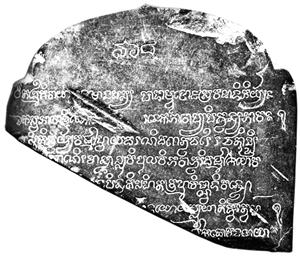 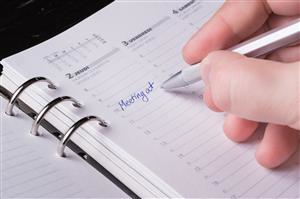 การเขียนหรือจารึกบนแผ่นศิลา 
เป็นบันทึกทางประวัติศาสตร์
เขียนเพื่อการสื่อสาร
[Speaker Notes: ๑. ความหมายและความสำคัญของการเขียน
     ๑) ครูอธิบายสรุปความสำคัญของการเขียน โดยใช้เนื้อหาจากหนังสือเรียน รายวิชาพื้นฐาน 
         ภาษาไทย ม. ๒ เล่ม ๑ ของบริษัท สำนักพิมพ์วัฒนาพานิช จำกัด
     ๒) ครูคลิกเพื่อแสดงความสำคัญของการเขียน]
จุดประสงค์ของการเขียน
จุดประสงค์ของการเขียน
๑. เพื่อบอกเล่าเรื่องราว
เหตุการณ์  ประสบการณ์  ประวัติ
๒. เพื่ออธิบายความหรือคำ
การออกกำลังกาย  การทำอาหาร  คำนิยามต่าง ๆ
๓. เพื่อโฆษณาจูงใจ
โฆษณาสินค้า  ภาพยนตร์  รายการโทรทัศน์
๔. เพื่อปลุกใจ
บทความ  สารคดี  เพลงปลุกใจ
๕. เพื่อแสดงความคิดเห็น
บทความวิจารณ์
๖. เพื่อสร้างจินตนาการ
เรื่องสั้น  นิยาย  นวนิยาย
[Speaker Notes: ๑. ความหมายและความสำคัญของการเขียน
     ๑.๑ จุดประสงค์ของการเขียน
            ๑) ครูอธิบายสรุปจุดประสงค์ของการเขียน โดยใช้เนื้อหาจากหนังสือเรียน รายวิชาพื้นฐาน 
                ภาษาไทย ม. ๒ เล่ม ๑ ของบริษัท สำนักพิมพ์วัฒนาพานิช จำกัด
            ๒) ครูคลิกเพื่อแสดงจุดประสงค์ของการเขียน]
จุดประสงค์ของการเขียน
๗. เพื่อล้อเลียน
บทความการเมือง  เศรษฐกิจ
๘. เพื่อประกาศแจ้งให้ทราบ
ประกาศของทางราชการ ประกาศรับสมัครงาน
๙. เพื่อวิเคราะห์
การเขียนวิเคราะห์สถานการณ์บ้านเมือง  วิเคราะห์วรรณกรรม
๑๐. เพื่อวิจารณ์
วิจารณ์การทำงานของรัฐบาล  วิจารณ์ภาพยนตร์  วิจารณ์หนังสือ
ข่าว  ประกาศ
๑๑. เพื่อเสนอข่าวสารและเหตุการณ์ที่น่าสนใจ
จดหมาย  ธนาณัติ  การกรอกแบบรายการ
๑๒. เพื่อกิจธุระต่าง ๆ
[Speaker Notes: ๑. ความหมายและความสำคัญของการเขียน
     ๑.๑ จุดประสงค์ของการเขียน
            ๑) ครูอธิบายสรุปจุดประสงค์ของการเขียน โดยใช้เนื้อหาจากหนังสือเรียน รายวิชาพื้นฐาน 
                ภาษาไทย ม. ๒ เล่ม ๑ ของบริษัท สำนักพิมพ์วัฒนาพานิช จำกัด
            ๒) ครูคลิกเพื่อแสดงจุดประสงค์ของการเขียน]
เขียนเพื่อจุดประสงค์ใด
๑.		        หรรษา ทะเลใต้
	           ทัวร์เพลินตา ทัวร์ที่คุณเลือกได้
       ไม่ว่าอยากจะอิ่มอร่อยแค่ไหน ที่นี่ก็มีพร้อมสำหรับคุณ
        ทัวร์เพลินตา...ขอเชิญคุณมาสัมผัสมนต์เสน่ห์แห่งเมืองใต้
        ด้วยบริการของรูปแบบทัวร์ที่เลือกได้ ทั้งที่เที่ยว โปรแกรม
        อาหารและที่พัก พร้อมดูแลการเดินทางโดยการบินไทย
เพื่อโฆษณาจูงใจ
[Speaker Notes: ๑) ครูให้นักเรียนอ่านข้อความ แล้วบอกว่าเป็นการเขียนเพื่อจุดประสงค์ใด
๒) ครูคลิกเพื่อแสดงคำตอบ
๓) ครูให้นักเรียนทำกิจกรรมโดยใช้เวลาประมาณ ๓ นาที หรือให้ครูใช้เวลาตามความเหมาะสม]
เขียนเพื่อจุดประสงค์ใด
๒. พิธีกรรม คือ วิธีการชนิดหนึ่งที่จะนำไปสู่เป้าหมาย การที่เราจะได้มา
     ซึ่งสิ่งที่ต้องการเราจำเป็นต้องมีการกระทำ และในแต่ละการกระทำก็ต้อง
     มีวิธี นั่นหมายถึงการกระทำที่มีแบบแผน มีขั้นตอน โดยมุ่งให้บรรลุ   
     จุดประสงค์ของผู้จัดพิธีกรรม เช่น ชาวนามีจุดประสงค์หรือความต้องการ
     ที่จะได้ข้าวเปลือก ชาวนาจะประกอบพิธีกรรมตามขั้นตอนของการ
     เพาะปลูกนับตั้งแต่การเตรียมพื้นที่ การไถ การหว่าน การดูแลรักษา 
     การเก็บเกี่ยว การนวด ตลอดจนการเก็บข้าวเปลือกเข้ายุ้งฉาง
เพื่ออธิบายความ
[Speaker Notes: ๑) ครูให้นักเรียนอ่านข้อความ แล้วบอกว่าเป็นการเขียนเพื่อจุดประสงค์ใด
๒) ครูคลิกเพื่อแสดงคำตอบ]
หลักการเขียน
ข้อมูลถูกต้อง ใช้ภาษาได้อย่างเหมาะสมตามกาลเทศะ
ใช้ถ้อยคำที่เข้าใจง่าย 
กระชับความ
ใช้คำ ประโยค หรือสำนวน
ที่มีความหมายชัดเจน
หลักการเขียน
มีความถูกต้อง
๑.
มีความชัดเจน
๒.
มีความกระชับ
      และเรียบง่าย
๓.
9
[Speaker Notes: ๑. ความหมายและความสำคัญของการเขียน
     ๑.๒  หลักการเขียน
              ๑) ครูอธิบายสรุปหลักการเขียน โดยใช้เนื้อหาจากหนังสือเรียน รายวิชาพื้นฐาน ภาษาไทย 
                  ม. ๒ เล่ม ๑ ของบริษัท สำนักพิมพ์วัฒนาพานิช จำกัด
              ๒) ครูคลิกเพื่อแสดงหลักการเขียน]
หลักการเขียน
การใช้คำให้เกิดภาพพจน์ อารมณ์ที่ชวนให้ติดตามอ่าน
ใช้ภาษาสุภาพ มีความประณีตในการเขียน
ต้องแสดงความคิดเห็น
อย่างสมเหตุสมผล
หลักการเขียน
มีความประทับใจ
๔.
มีความไพเราะ
       ในการใช้ภาษา
๕.
มีความรับผิดชอบ
๖.
[Speaker Notes: ๑. ความหมายและความสำคัญของการเขียน
     ๑.๒  หลักการเขียน
              ๑) ครูอธิบายสรุปหลักการเขียน โดยใช้เนื้อหาจากหนังสือเรียน รายวิชาพื้นฐาน ภาษาไทย 
                  ม. ๒ เล่ม ๑ ของบริษัท สำนักพิมพ์วัฒนาพานิช จำกัด
              ๒) ครูคลิกเพื่อแสดงหลักการเขียน]
การใช้คำและภาษาในการเขียน
หลักการใช้คำ
๑. ใช้คำให้ตรงความหมาย  ผู้เขียนจะต้องรู้ความหมายของคำให้ชัดเจน
๒. ใช้คำให้ตรงกับหน้าที่หรือประเภทของคำ เช่น คำนาม คำกริยา คำวิเศษณ์ 
      คำบุพบท คำสันธาน คำอุทาน คำลักษณนาม
๓. ใช้คำได้ถูกต้องตามแบบแผนการเขียนภาษาไทย คือ
๑) ใช้คำที่มีความหมายชัดเจน อ่านเข้าใจง่าย
๒) หลีกเลี่ยงการใช้คำสแลง
๓) เขียนสะกดคำให้ถูกต้อง
[Speaker Notes: ๒. การใช้ภาษาในการเขียน 
      ๒.๑ การใช้คำในการเขียน
               ๑) ครูอธิบายสรุปการใช้คำในการเขียน โดยใช้เนื้อหาจากหนังสือเรียน รายวิชาพื้นฐาน 
                   ภาษาไทย ม. ๒ เล่ม ๑ ของบริษัท สำนักพิมพ์วัฒนาพานิช จำกัด
               ๒) ครูคลิกเพื่อแสดงการใช้คำในการเขียน]
การใช้คำและภาษาในการเขียน
หลักการใช้คำ
๔. ใช้คำให้ถูกกาลเทศะ เหมาะสมกับระดับภาษา ได้แก่
๑) ภาษาปาก คือ ภาษาที่ใช้พูดกันในชีวิตประจำวัน
๒) ภาษากึ่งแบบแผน คือ ภาษาที่ใช้ในชีวิตประจำวัน แต่ผ่านการพิจารณา
           คำมากขึ้น
๓) ภาษาแบบแผน คือ ภาษาที่ใช้อย่างเป็นทางการ ถูกต้องตามระเบียบการใช้ เหมาะสำหรับรายงานทางวิชาการ บทความต่าง ๆ
[Speaker Notes: ๒. การใช้ภาษาในการเขียน 
      ๒.๑ การใช้คำในการเขียน
               ๑) ครูอธิบายสรุปการใช้คำในการเขียน โดยใช้เนื้อหาจากหนังสือเรียน รายวิชาพื้นฐาน 
                   ภาษาไทย ม. ๒ เล่ม ๑ ของบริษัท สำนักพิมพ์วัฒนาพานิช จำกัด
               ๒) ครูคลิกเพื่อแสดงการใช้คำในการเขียน]
การใช้โวหารในการเขียน
โวหาร
คือ ถ้อยคำที่สละสลวย มีความเหมาะสม และเลือกสรรมาอย่างดี ที่สามารถถ่ายทอดความรู้สึกนึกคิด ความรู้ หรือจินตนาการของผู้เขียนให้กว้างไกลออกไป
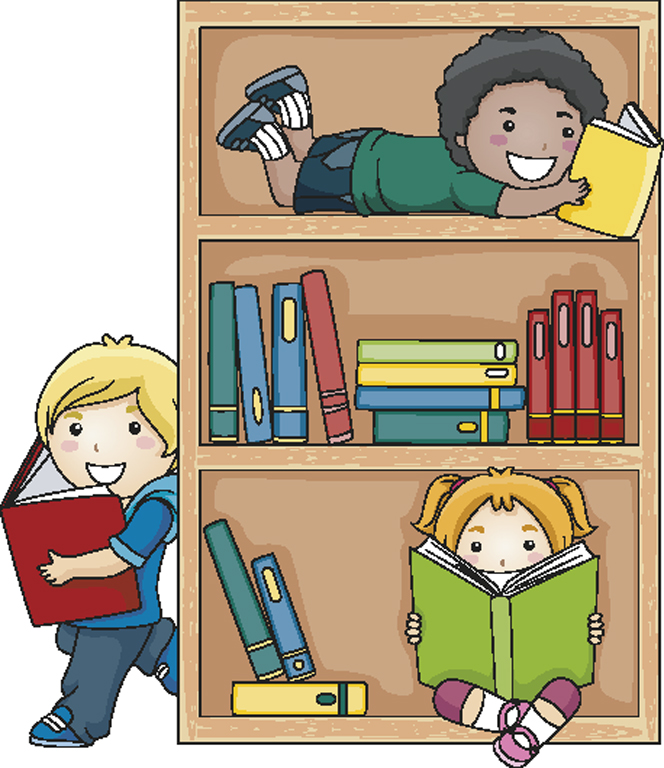 [Speaker Notes: ๒. การใช้ภาษาในการเขียน
     ๒.๓ การใช้โวหารในการเขียน
            ๑) ครูอธิบายสรุปความหมายของโวหาร  โดยใช้เนื้อหาจากหนังสือเรียน รายวิชาพื้นฐาน 
                 ภาษาไทย ม. ๒ เล่ม ๑ ของบริษัท สำนักพิมพ์วัฒนาพานิช จำกัด
            ๒) ครูคลิกเพื่อแสดงความหมายของโวหาร]
การใช้โวหารในการเขียน
๑. พรรณนาโวหาร
การเขียนเล่าเรื่องราวอย่างละเอียด เหมาะสำหรับการพรรณนาความงามของธรรมชาติ สถานที่ท่องเที่ยว ความงามของหญิงสาว ความรู้สึก
๒. บรรยายโวหาร
การอธิบายเรื่องราวที่เกิดขึ้นหรือได้พบเห็นมาอย่างถี่ถ้วน เหมาะสำหรับการเขียนรายงาน การเล่าเรื่อง ตำนาน นิทาน
๓. อุปมาโวหาร
การกล่าวเปรียบเทียบโดยการกล่าวถึงสิ่งหนึ่ง แต่ให้หมายความถึง
อีกสิ่งหนึ่ง หรือนำสิ่งหนึ่งมาเปรียบเทียบกับสิ่งหนึ่ง เพื่อให้เห็นชัดเจนยิ่งขึ้น
[Speaker Notes: ๒. การใช้ภาษาในการเขียน
      ๒.๓ การใช้โวหารในการเขียน
               ๑) ครูอธิบายสรุปประเภทของโวหาร โดยใช้เนื้อหาจากหนังสือเรียน รายวิชาพื้นฐาน 
                   ภาษาไทย ม. ๒ เล่ม ๑ ของบริษัท สำนักพิมพ์วัฒนาพานิช จำกัด
               ๒) ครูคลิกเพื่อแสดงประเภทของโวหาร]
การใช้โวหารในการเขียน
๔. เทศนาโวหาร
การชี้แจง สั่งสอน ชักชวนให้เห็นคล้อยตาม เทศนาโวหารจะต้องใช้ถ้อยคำสำนวนที่มีน้ำหนัก เพื่อจูงใจให้ผู้อ่านเกิดความเลื่อมใสศรัทธา
๕. สาธกโวหาร
การยกตัวอย่างประกอบเพื่อให้ผู้อ่านเข้าใจเนื้อเรื่องชัดเจนมากยิ่งขึ้น มักจะใช้การเขียนพรรณนาโวหารและเทศนาโวหาร
[Speaker Notes: ๒. การใช้ภาษาในการเขียน
      ๒.๓ การใช้โวหารในการเขียน
               ๑) ครูอธิบายสรุปประเภทของโวหาร โดยใช้เนื้อหาจากหนังสือเรียน รายวิชาพื้นฐาน 
                   ภาษาไทย ม. ๒ เล่ม ๑ ของบริษัท สำนักพิมพ์วัฒนาพานิช จำกัด
               ๒) ครูคลิกเพื่อแสดงประเภทของโวหาร]
ใช้โวหารชนิดใด
ตะวันโผล่พ้นขอบฟ้ายามเช้า หญิงสาวกำลังนั่งผัดแป้งอยู่หน้ากระจก 
มือเรียวยาวบรรจงจับที่ปัดแก้มปัดลงบนแก้มขาวเนียนให้อมชมพูระเรื่อ 
ปากบางรูปกระจับถูกแต่งเติมด้วยลิปสติกสีแดงสด ดวงตากลมโตคู่สวยบรรจงวาดให้มองดูโครงหน้าสวยได้รูปของตนอย่างพอใจ
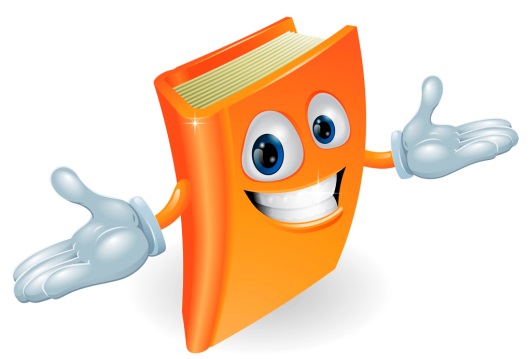 พรรณนาโวหาร
[Speaker Notes: ๑) ครูคลิกข้อความให้นักเรียนอ่าน แล้วบอกว่าเป็นการใช้โวหารชนิดใด
๒) ครูคลิกเพื่อแสดงคำตอบและอธิบายเพิ่มเติม
๓) ครูให้นักเรียนทำกิจกรรมโดยใช้เวลาประมาณ ๔ นาที หรือให้ครูใช้เวลาตามความเหมาะสม]
ใช้โวหารชนิดใด
ห้องสี่เหลี่ยมเล็ก ๆ ในอาคารแห่งหนึ่ง ผู้คนกำลังวุ่นอยู่กับการทำงานอย่างเร่งรีบ ทางโต๊ะด้านซ้าย ชายคนหนึ่งกำลังจับจ้องอยู่ที่หน้าจอคอมพิวเตอร์ บนโต๊ะทำงานของเขาเต็มไปด้วยแฟ้มเอกสารที่วางอย่างไม่เป็นระเบียบมากนัก  หญิงวัยกลางคนเดินผ่านโต๊ะทำงานของชายผู้นั้นอยู่หลายครั้ง ในมือของเธอมักจะถือเอกสารงานอยู่เสมอ โต๊ะทางด้านขวา มีภาพของหญิงสาวคนหนึ่ง เธอเปิดหนังสือเล่มโตครั้งแล้วครั้งเล่าก่อนจะลงมือเขียนบางอย่างลงในเอกสารงานที่วางอยู่คู่กัน ภาพเหล่านี้มักจะเห็นเป็นประจำ
ทุกวันอย่างไม่มีวันสิ้นสุด
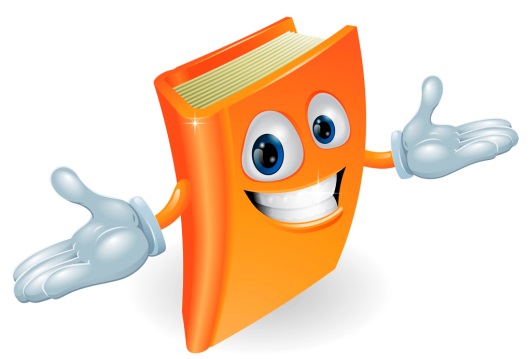 บรรยายโวหาร
[Speaker Notes: ๑) ครูคลิกข้อความให้นักเรียนอ่าน แล้วบอกว่าเป็นการใช้โวหารชนิดใด
๒) ครูคลิกเพื่อแสดงคำตอบและอธิบายเพิ่มเติม]
ใช้โวหารชนิดใด
ถ้าครูบาอาจารย์เปรียบเสมือนเรือจ้าง นักเรียนก็คงเปรียบเสมือนผู้โดยสารเรือ
ที่เรือจ้างเต็มใจที่จะไปส่งให้ถึงฝั่งอย่างปลอดภัย เมื่อผู้โดยสารถึงฝั่งแล้วก็มีบางส่วนที่กลับมาใช้บริการอีก แต่บางส่วนก็ไม่มีโอกาสได้กลับมาใช้บริการแต่จะยังจดจำว่ามีเรือจ้างลำนี้อยู่ เช่นเดียวกับคุณครูที่อบรมสั่งสอนนักเรียน เมื่อนักเรียนจบไป บางส่วนก็จะคอยกลับมาหาคุณครูที่สั่งสอนพวกเขาจนได้ดี แต่บางส่วนก็ไม่มีโอกาสได้กลับมาหา แต่ยังระลึกอยู่เสมอว่าเขาได้ดีมีวิชาความรู้ก็เพราะคุณครูท่านนี้
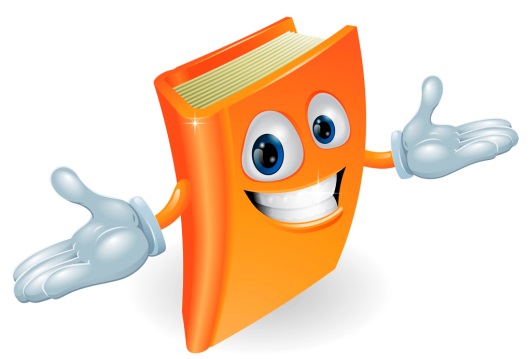 อุปมาโวหาร
[Speaker Notes: ๑) ครูคลิกข้อความให้นักเรียนอ่าน แล้วบอกว่าเป็นการใช้โวหารชนิดใด
๒) ครูคลิกเพื่อแสดงคำตอบและอธิบายเพิ่มเติม]
ใช้โวหารชนิดใด
ในน้ำมีปลาฉันใด ในเมืองใหญ่ก็ยังคงมีคนที่มีน้ำใจฉันนั้น แม้เราจะเคยได้ยินว่าคนเมืองหลวงไม่มีน้ำใจ ไม่ช่วยเหลือผู้อื่น แต่เหตุการณ์น้ำท่วมที่ผ่านมาก็ทำให้เรารู้ว่า สิ่งที่เราเคยได้ยินมาไม่ได้เป็นความจริง เหตุการณ์น้ำท่วมครั้งนั้นทุกคนต่างร่วมมือร่วมใจกัน คนที่อยู่บ้านใกล้เรือนเคียงกันต่างช่วยกันขนย้ายสิ่งของขึ้นที่สูง และแบ่งปันอาหารในยามที่ขาดแคลน นี่คงเป็นอีกเหตุการณ์หนึ่งที่จะยืนยันได้ว่า คนเมืองหลวงไม่ได้แล้งน้ำใจอย่างที่คิด
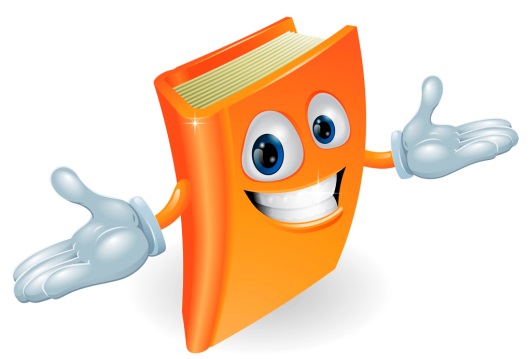 สาธกโวหาร
[Speaker Notes: ๑) ครูคลิกข้อความให้นักเรียนอ่าน แล้วบอกว่าเป็นการใช้โวหารชนิดใด
๒) ครูคลิกเพื่อแสดงคำตอบและอธิบายเพิ่มเติม
๓) ครูคลิกที่ปุ่มกลับ เพื่อกลับสู่เนื้อหาเฟรมหลัก]
การเขียนบรรยายและพรรณนา
๑. การเขียนบรรยาย
การบรรยาย
เป็นการกล่าวถึงเหตุการณ์นั้น ๆ ว่ามีใคร ทำอะไร     
ที่ไหน เมื่อไหร่ อย่างไร เพื่ออะไร ผลที่ได้เป็นอย่างไร
การเขียนบรรยาย
หมายถึง  การเขียนถึงเหตุการณ์ใดเหตุการณ์หนึ่ง
ที่เกิดขึ้นอย่างต่อเนื่อง โดยการแสดงให้เห็นสถานที่
เกิดเหตุ สภาพแวดล้อม บุคคล ตลอดจนผลที่เกิดขึ้นจากเหตุการณ์นั้น ๆ
[Speaker Notes: ๓. การเขียนในโอกาสต่าง ๆ
     ๓.๔ การเขียนบรรยายและพรรณนา
             ๑) การเขียนบรรยาย
                  (๑) ครูอธิบายความหมายของการเขียนบรรยาย โดยใช้เนื้อหาจากหนังสือเรียน 
                        รายวิชาพื้นฐาน ภาษาไทย ม. ๒ เล่ม ๑ ของบริษัท สำนักพิมพ์วัฒนาพานิช จำกัด
                 (๒) ครูคลิกเพื่อแสดงความหมายของการเขียนบรรยาย
                 (๓) ครูอธิบายการเขียนบรรยายและพรรณนาโดยใช้เวลาประมาณ ๑๐ นาที หรือ
                       ให้ครูใช้เวลาตามความเหมาะสม]
การเขียนบรรยายและพรรณนา
๔. บรรยายต่อเนื่อง
อาจแทรกบทพรรณนา ข้อคิดเห็น ความรู้  
    เป็นเหตุเป็นผล เพื่อประโยชน์ของผู้อ่าน
หลักการเขียนบรรยาย
๑. ใช้ถ้อยคำกะทัดรัด
อ่านแล้วเข้าใจง่าย มีความหมายคมคาย
๒. บรรยายตามลำดับ   
     เหตุการณ์
บรรยายโดยไม่ทำให้ผู้อ่านสับสน
๓. จุดประทับใจ
ควรมีเหตุการณ์หรือจุดที่ทำให้ผู้อ่านประทับใจ
[Speaker Notes: ๓. การเขียนในโอกาสต่าง ๆ
     ๓.๔ การเขียนบรรยายและพรรณนา
             ๑) การเขียนบรรยาย
                  (๑) ครูอธิบายหลักการเขียนบรรยาย โดยใช้เนื้อหาจากหนังสือเรียน รายวิชาพื้นฐาน 
                        ภาษาไทย ม. ๒ เล่ม ๑ ของบริษัท สำนักพิมพ์วัฒนาพานิช จำกัด
                  (๒) ครูคลิกเพื่อแสดงหลักการเขียนบรรยาย]
การเขียนบรรยายและพรรณนา
ตัวอย่างการเขียนบรรยาย
ชาวผีตองเหลือง เป็นชาวเขาเผ่าหนึ่งในประเทศไทย อาศัยอยู่ในป่าลึกทางตอนเหนือของประเทศ  ชาวผีตองเหลืองจะอายและกลัวคนแปลกหน้ามาก โดยมากมักปกปิดร่างกายด้วยเปลือกไม้ พวกนี้สร้างที่อยู่โดยใช้ใบตองมุงหลังคา พอใบตองเป็นสีเหลืองก็จะอพยพย้ายที่อยู่ใหม่ ไม่มีที่อยู่เป็นหลักแหล่ง  จึงเรียกว่า “ผีตองเหลือง”
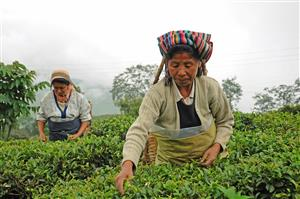 [Speaker Notes: ๓. การเขียนในโอกาสต่าง ๆ
     ๓.๔ การเขียนบรรยายและพรรณนา
              ๑) การเขียนบรรยาย
                  (๑) ครูนำตัวอย่างการเขียนบรรยายมาให้นักเรียนดู แล้วสนทนาเกี่ยวกับการเขียน
                        บรรยาย                     
                  (๒) ครูคลิกเพื่อแสดงตัวอย่างการเขียนบรรยาย]
การเขียนบรรยายและพรรณนา
๒. การเขียนพรรณนา
คือ การเขียนบรรยายอย่างละเอียดและประณีต      โดยมุ่งเน้นให้ผู้อ่านเกิดความรู้สึกทางอารมณ์ 
เกิดมโนภาพ และจินตนาการในขณะที่อ่าน มักนิยมเขียนพรรณนาสภาพสถานที่ต่าง ๆ
การเขียนพรรณนา
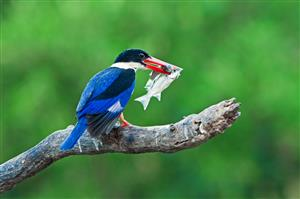 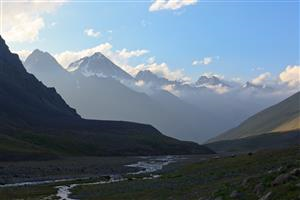 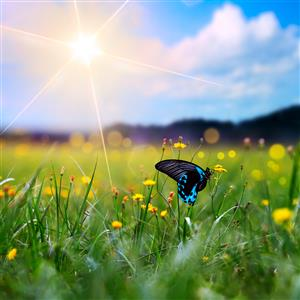 [Speaker Notes: ๓. การเขียนในโอกาสต่าง ๆ
     ๓.๔ การเขียนบรรยายและพรรณนา
             ๒) การเขียนพรรณนา
                  (๑) ครูอธิบายความหมายของการเขียนพรรณนา โดยใช้เนื้อหาจากหนังสือเรียน 
                        รายวิชาพื้นฐาน ภาษาไทย ม. ๒ เล่ม ๑ ของบริษัท สำนักพิมพ์วัฒนาพานิช จำกัด
                 (๒) ครูคลิกเพื่อแสดงความหมายของการเขียนพรรณนา]
การเขียนบรรยายและพรรณนา
หลักการเขียนพรรณนา
เขียนด้วยถ้อยคำที่เลือกสรรแล้ว เพื่อสื่อถึงอารมณ์ความรู้สึกให้ได้มากที่สุด
๑.
เน้นให้เกิดภาพพจน์เป็นสำคัญ
๒.
ควรใช้ภาพพจน์หรืออุปมาโวหารประกอบด้วย เพื่อเน้นให้เกิดจินตภาพได้ดียิ่งขึ้น
๓.
[Speaker Notes: ๓. การเขียนในโอกาสต่าง ๆ
     ๓.๔ การเขียนบรรยายและพรรณนา
             ๒) การเขียนพรรณนา
                  (๑) ครูอธิบายหลักการเขียนพรรณนา โดยใช้เนื้อหาจากหนังสือเรียน รายวิชาพื้นฐาน 
                        ภาษาไทย ม. ๒ เล่ม ๑ ของบริษัท สำนักพิมพ์วัฒนาพานิช จำกัด
                  (๒) ครูคลิกเพื่อแสดงหลักการเขียนพรรณนา]
การเขียนบรรยายและพรรณนา
ตัวอย่างการเขียนพรรณนา
นาข้าวสีเขียวขจีเมื่อหลายเดือนก่อน บัดนี้ได้กลายเป็นทุ่งสีทองกว้างไกล
สุดลูกหูลูกตา รวงข้าวสีเหลืองปลิวไสวตามแรงลมฤดูหนาวในเดือนพฤศจิกายน เสียงร้องประสานเพลงเกี่ยวข้าวของชาวนาดังไปทั่วทุ่ง เป็นน้ำเสียงแห่งความภูมิใจและดีใจที่ผลผลิตที่ตนเองได้ทุ่มเทแรงกายแรงใจลงไปได้สำเร็จลงแล้ว
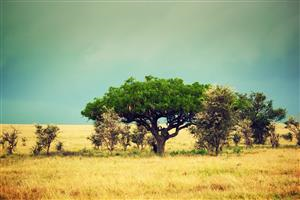 [Speaker Notes: ๓. การเขียนในโอกาสต่าง ๆ
      ๓.๔ การเขียนบรรยายและพรรณนา
               ๒) การเขียนพรรณนา
                    (๑) ครูอธิบายตัวอย่างการเขียนพรรณนา โดยใช้เนื้อหาจากหนังสือเรียน 
                          รายวิชาพื้นฐาน ภาษาไทย ม. ๒ เล่ม ๑ ของบริษัท สำนักพิมพ์วัฒนาพานิช จำกัด
                    (๒) ครูคลิกเพื่อแสดงตัวอย่างการเขียนพรรณนา]
สรุปความรู้
หลักทั่วไปของการเขียน
จุดประสงค์
การเขียน
หลักการเขียน
กระบวนการคิดกับกระบวนการเขียน
เพื่อบอกเล่าเรื่องราว
คิดให้ตรงจุด
มีความถูกต้อง
เพื่ออธิบายความหรือคำ
คิดให้เป็นระเบียบ
มีความชัดเจน
เพื่อโฆษณาจูงใจ
มีความกระชับและเรียบง่าย
คิดให้กระชับและชัดเจน
เพื่อปลุกใจ
มีความประทับใจ
เพื่อแสดงความคิดเห็น
เพื่อสร้างจินตนาการ
มีความไพเราะในการใช้ภาษา
เพื่อล้อเลียน
มีความรับผิดชอบ
เพื่อประกาศแจ้งให้ทราบ
เพื่อวิเคราะห์
เพื่อวิจารณ์
เพื่อเสนอข่าวสารและเหตุการณ์ที่น่าสนใจ
เพื่อกิจธุระต่าง ๆ
สรุปความรู้
การใช้ภาษาในการเขียน
ใช้คำให้ตรงความหมาย
ใช้คำให้ตรงกับหน้าที่หรือประเภทของคำ
การใช้คำในการเขียน
ใช้คำได้ถูกต้องตามแบบแผนการเขียนภาษาไทย
ใช้คำให้ถูกกาลเทศะ
การใช้สำนวนในการเขียน
พรรณนาโวหาร
บรรยายโวหาร
การใช้โวหารในการเขียน
อุปมาโวหาร
เทศนาโวหาร
สาธกโวหาร
[Speaker Notes: สรุปความรู้เรื่อง หลักทั่วไปของการเขียน
     ๑. ครูและนักเรียนร่วมกันสรุปความรู้เรื่อง หลักทั่วไปของการเขียน 
     ๒. ครูคลิกเพื่อแสดงข้อความทีละหัวข้อ]
สรุปความรู้
การเขียนบรรยาย
และพรรณนา
การเขียนบรรยาย
การเขียนพรรณนา
ใช้ถ้อยคำกะทัดรัด
เขียนถ้อยคำที่เลือกสรร สื่ออารมณ์ความรู้สึก
บรรยายตามลำดับเหตุการณ์
เน้นให้เกิดภาพพจน์
มีจุดประทับใจ
ใช้อุปมาโวหารเพื่อให้เกิดจินตภาพ
บรรยายต่อเนื่อง
[Speaker Notes: สรุปความรู้เรื่อง การเขียนบรรยายและพรรณนา
    ๑. ครูและนักเรียนร่วมกันสรุปความรู้เรื่อง การเขียนบรรยายและพรรณนา
    ๒. ครูคลิกเพื่อแสดงข้อความสรุปทีละหัวข้อ
    ๓. ครูสรุปความรู้โดยใช้เวลาประมาณ ๓ นาที หรือให้ครูใช้เวลาตามความเหมาะสม]